Revolução Francesa
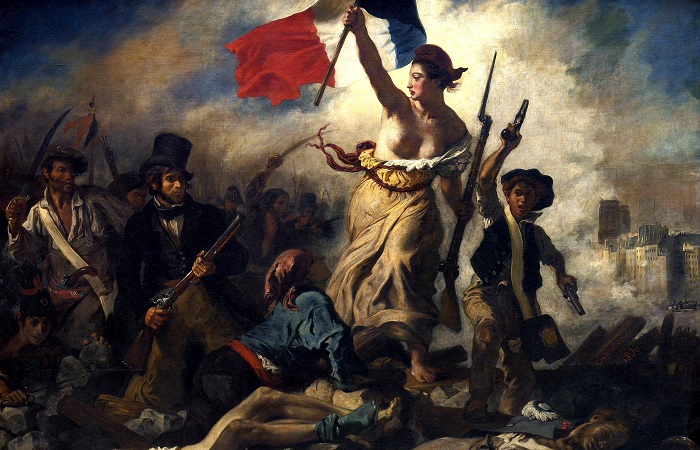 Grande transformação na estrutura da sociedade francesa
Influência Iluminista no processo revolucionário

Impacto mundial do processo
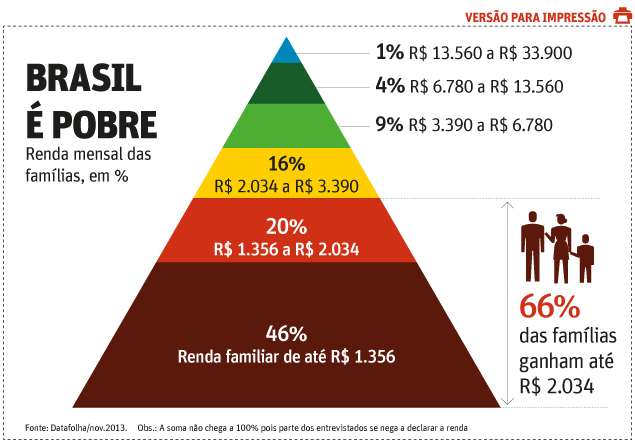 https://www1.folha.uol.com.br/mercado/2021/06/desigualdade-cresce-e-1-no-topo-da-piramide-do-brasil-concentra-metade-da-riqueza.shtml
Sugestões
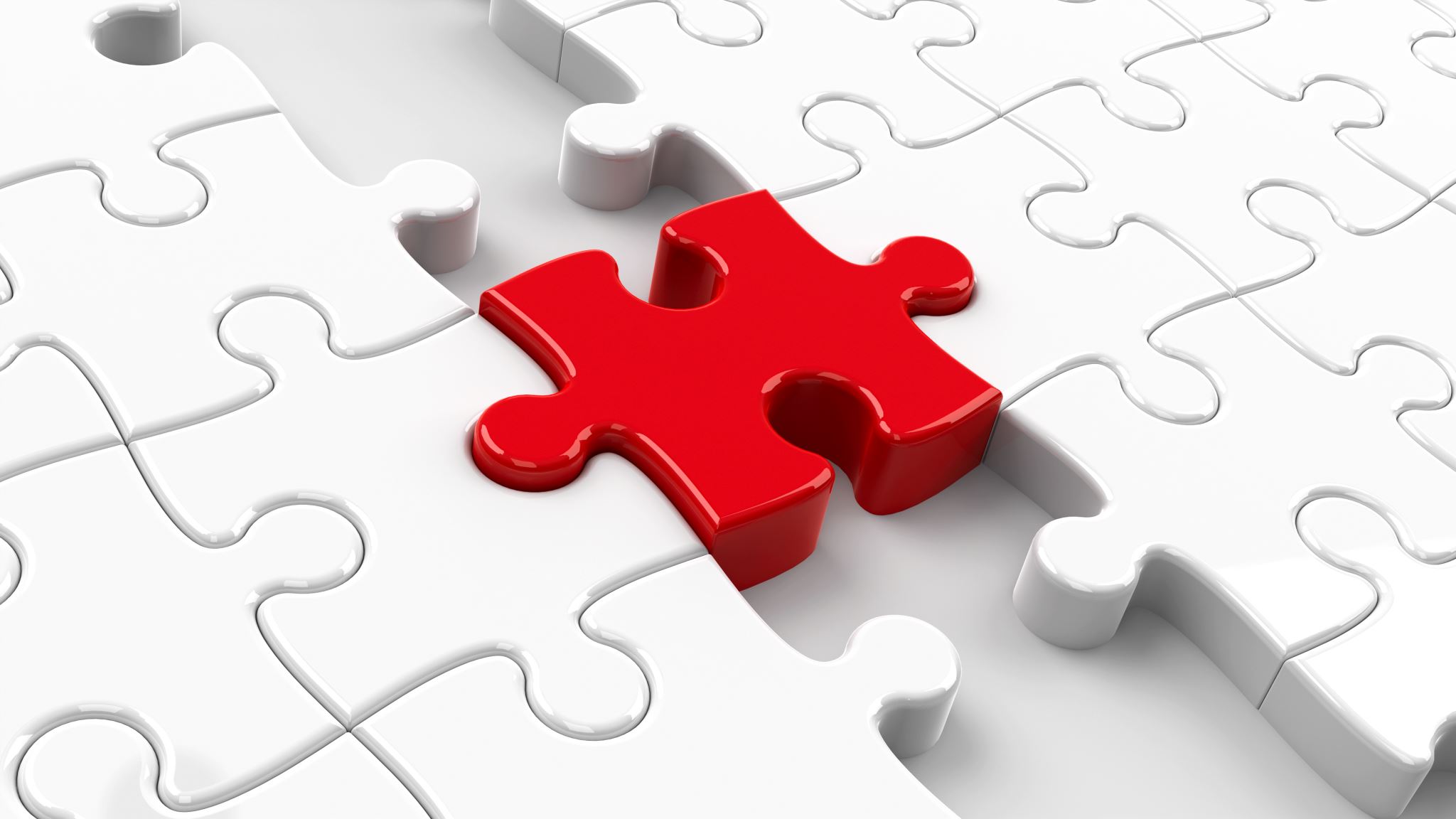 A sociedade francesa possuía um abismo extremo entre a sua população.

Este, será um dos principais fatores de revolta que irão desencadear na Revolução francesa
Estrutura Social
Crise Econômica: altos impostos + custo com a Monarquia
Privilégios Feudais: isenção de impostos ao nobres e ao clero
Crise no campo: Longo período de seca e estiagem (1788)
Antecedentes Econômicos
Guerra dos Sete Anos (1757-1763)
Revolução Americana (1776-1781)

Grande Fome (1787-1789)
Custos Militares
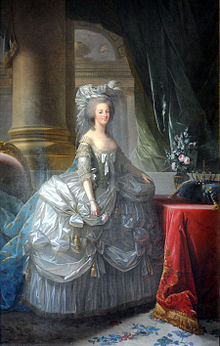 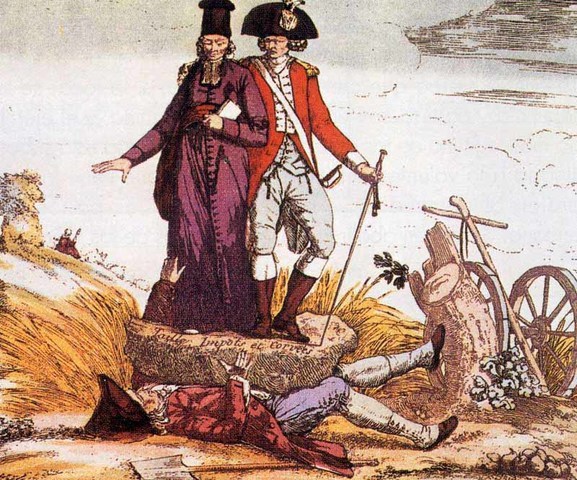 Convocação dos estados gerais
Após a grave crise econômica vivenciada pela França, o rei a pedido do seu ministro da economia convoca os representantes dos estados gerais para discutirem o imposto na França
Há duas propostas em pauta, a de cobrar imposto sobre o primeiro e segundo estado, ou aumentar os impostos sobre o terceiro estado
1789
1789-1791Assembleia Nacional Constituinte
Membros do terceiro, com apoio de alguns membros do baixo clero e da pequena nobreza, retiram-se da reunião que o rei havia convocado e propões a criação de uma Constituição à França
O rei sente-se pressionado, e com o apoio de alguns membros da alta nobreza e do alto clero, preparam-se para uma contra ofensiva

Inicia-se uma  série de revoltas, na cidade e no campo
Tomada da bastilha - 1789
Revolta no Campo
A tomada da bastilha, foi a invasão dos revoltosos a uma antiga fortalezaabsolutista. Com a tomada da fortaleza, os revoltosos conseguem armas, munições e libertam também os prisioneiros
Os camponeses invadiram, saquearam e rasgaram as dívidas e os títulos de posses dos senhores feudais. Esse episódio ficou conhecido como “o grande medo”, no qual os senhores fugiam da França para não serem mortos
Revolta na Cidade
1ª FaseMonarquia Constitucional 1791 - 1792
O rei se vê obrigado a aceitar a constituição para acalmar um pouco a ira dos revoltosos
Os membros do terceiro estado, ainda exigem que ele e sua família se mudem do Palácio de Versalhes para o Palácio de Tulherias na cidade de Paris, assim poderia ficar mais próximo do povo e entender os problemas do país
Invasão de países absolutistas à França ocorrem com a ajuda e o consentimento do rei e de sua esposa, a população se  enfurece e invade o Palácio do rei
A Marselhesahttps://www.youtube.com/watch?v=_6mXeJkMcAU
Hino da Françahttps://www.letras.mus.br/hinos-de-paises/1186858/traducao.html
Mozart Piano Concert n° 25
https://www.youtube.com/watch?v=WIjAGbyQO9MSinfonia n°3 Beethovenhttps://www.youtube.com/watch?v=RlW9kHF33CY"La Marseillaise"
https://www.youtube.com/watch?v=K3nvdAwfikY
O Hino Contrarevolucionáriohttps://www.youtube.com/watch?v=3z7dlXDSUnk
Os Inimigos da Revolução
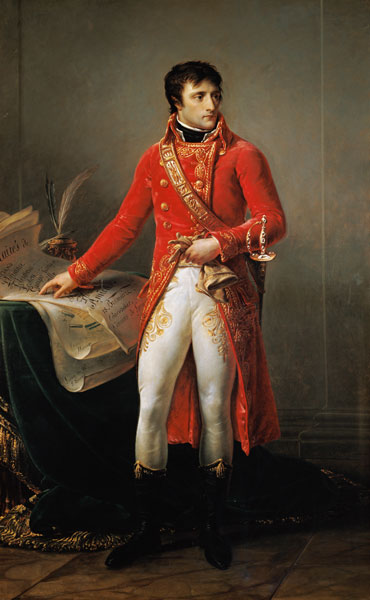 Napoleão Bonaparte
Napoleão como um jovem cônsul
Napoleão Marengo
Maria Antonieta e sua Família
Palácio das tolherias - Paris
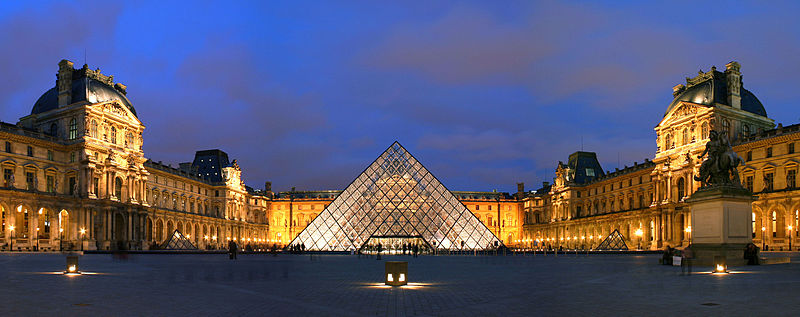 ttps://www.louvre.fr/en/visites-en-ligne – “Tour Virtual”
https://www.youtube.com/watch?v=rUU9Ix1WDXc “Visita ao Museu do Louvre”
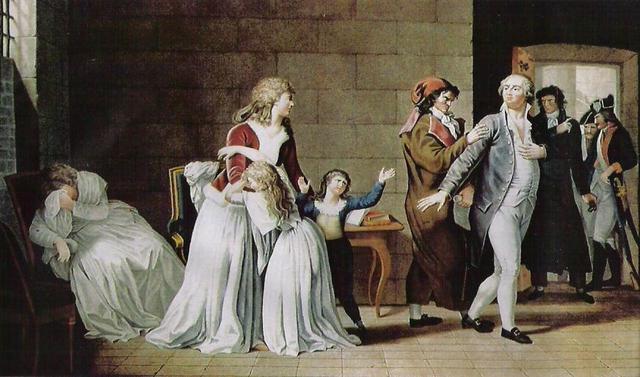 Após à invasão dos prussianos e austríacos à França, a multidão francesa enfurecida marcha rumo ao Palácio onde estavam o rei e a sua família

Houve uma grande matança de nobres e a família real foi considerada culpada pela invasão dos “inimigos externos” da Revolução
Grupos Sociais do 3º Estado
Girondinos: Membros da alta burguesia (banqueiros, comerciantes e industriais). Defendiam o fim do absolutismo monárquico, e eram mais moderados, defendendo pequenas alterações sociais e mantendo as classes mais baixas fora da política. 

Jacobinos: Membros da pequena burguesia, geralmente composto por camponeses, artesãos e operários. Defendiam a igualdade entre as pessoas e o voto universal

Sans-culottes: Eram a principal força revolucionária, defendiam ideias consideradas radicais, como a democracia plena e os direitos assegurados aos mais pobres
Os Sans-culotes eram a principal força revolucionária e representavam os interesses do povo. No contexto da Revolução francesa, tornaram-se o “braço armado” da burguesia 

Durante o período da “Convenção Nacional”, o grupo apoiou fielmente os jacobinos pois viam neles os seus representantes
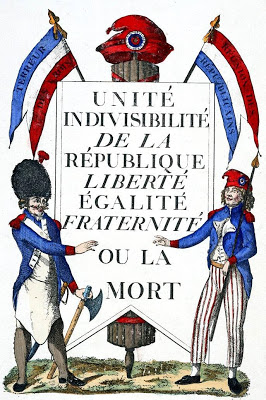 1792 – 1795Convenção Nacional
Diante da crise política e social que se instaurou, e da ameaça de invasão à França por parte dos países vizinhos em um processo  contrarevolucionário, o movimento se radicaliza

Os Jacobinos assumem o comando da revolução, mandam prender o rei e sua família e iniciam o processo de julgamento

Os Jacobinos vão desencadear uma violenta perseguição aos “inimigos da Revolução”.
2ª Fase  Convenção Nacional ouPrimeira República
Voto Universal Masculino
Tabelamento de preços
Tribunal Revolucionário
Abolição da escravidão nas colônias
Tentativa de descristianização da França
Mudança no calendário
Igualdade perante a morte
https://aventurasnahistoria.uol.com.br/noticias/reportagem/guilhotina-a-solucao-humana.phtml
O período do terror durou de 1793 a 1794, no qual vários nobres, clérigos, girondinos e jacobinos foram mortos.É como fica conhecido o período (1793-1794) no qual os jacobinos se organizam para defender a Revolução. Sob o comando de Robespierre a Constituição é suspensa e são criados o Comitê de Salvação Pública e o Tribunal Revolucionário, encarregado de prender e julgar os traidores da Revolução.
Esses órgãos descambam depois para a conspiração e execução na guilhotina de membros do próprio partido jacobino, confundindo inimigos e aliados. O Terror executa tanto radicais, como Hebert, quanto moderados, como Danton e Desmoulins.
A Comuna aprisiona e guilhotina 22 líderes girondinos. Milhares de pessoas morrem, entre elas o químico Lavoisier. Robespierre concentra poderes ditatoriais, apoiado pelos jacobinos. Em 49 dias manda para a guilhotina 1.400 pessoas. Com a ameaça de morte pairando sobre todos, os membros da Convenção se voltam contra o ditador.
Fonte: https://www.mundovestibular.com.br/estudos/historia/revolucao-francesa-5/
Leia mais: https://g1.globo.com/ciencia-e-saude/noticia/2019/12/29/antoine-lavoisier-o-quimico-revolucionario-que-foi-decapitado-gracas-a-disputa-cientifica.ghtml
A matança desenfreada na França, começa a atingir também os líderes da RevoluçãoMarat, um jornalista jacobino, que incitava a população a perseguir os chamados “inimigos da Revolução”. Em seu jornal, Marat publicava inclusive nomes de pessoas que deveriam ser perseguidas e executadas

Marat foi apunhalado pela girondina Marie-Anne Charlotte Corday, após ela ter conseguido a permissão para adentrar à casa do revolucionárioApós a morte de Marat, o movimento se radicaliza ainda mais, e Robespierre vai utilizar a morte do amigo para desencadear mais perseguição aos considerados “inimigos da Revolução”
Outro revolucionário também seria condenado à morte na guilhotina. Georges Jacques Danton, foi acusado por Robespierre de ser um inimigo da Revolução.O motivo teria sido o fato de Danton solicitar que os jacobinos parassem com a matançaDanton consegue apoio de membros jacobinos, que passaram a ser chamados de Dantonistas. “a revolução é como saturno devora seus próprios filhos”                                                                           Georg Büchner
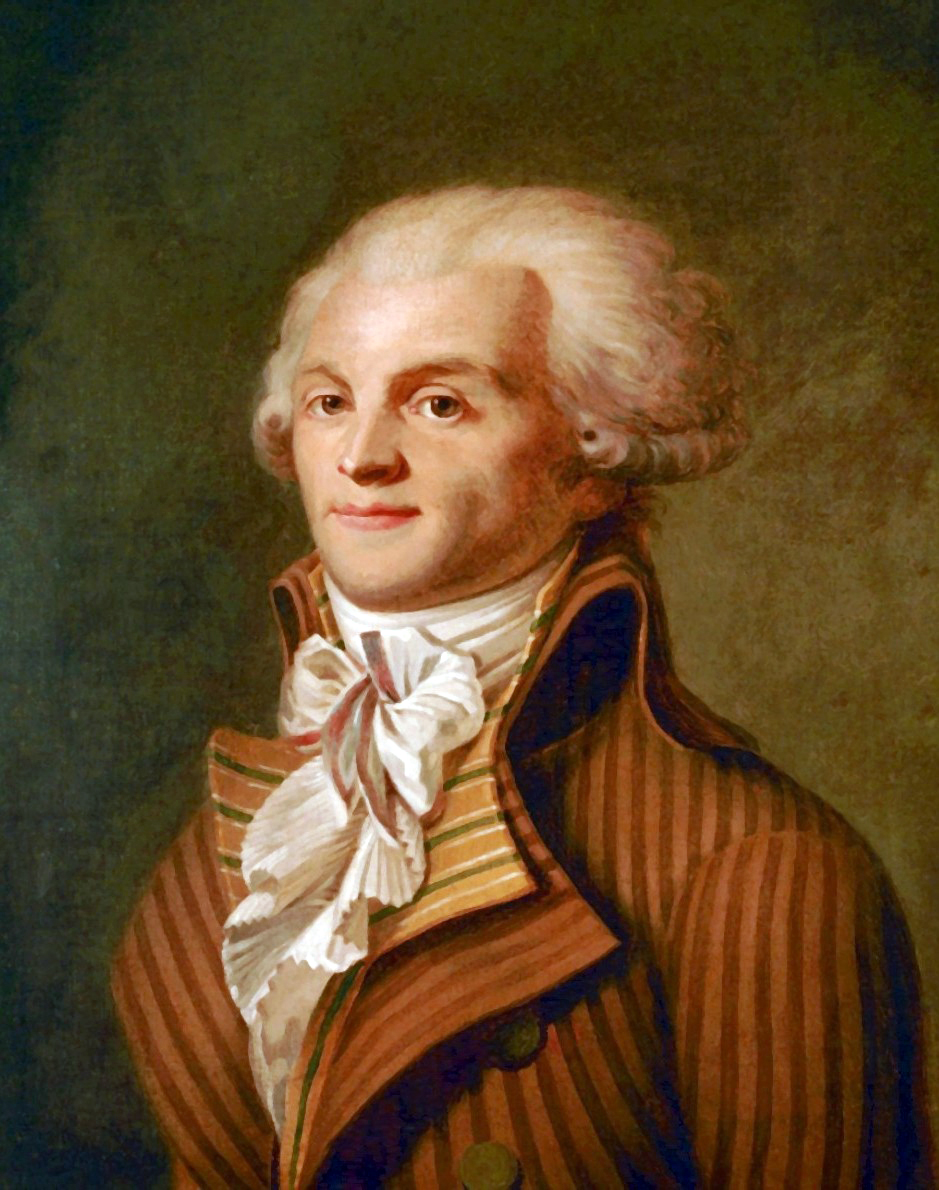 A morte de Robespierre
Após a morte de Danton, Robespierre anunciou aos jacobinos que ele ainda teria mais uma lista de traidores da Revolução para divulgar
Os próprios líderes jacobinos, vendo que a Revolução estava fora de controle, decidem prender Robespierre e condená-lo à morte
O Diretório 1795
Com a morte dos principais líderes jacobinos, os girondinos conseguem retomar as rédeas da Revolução
Os girondinos retomam a constituição de 1791 e desfazem as políticas mais radicais implementadas pelos jacobinos na segunda fase
É o fim por exemplo do voto universal masculino, o retorno da escravidão nas colônias, o fim do tabelamento de preços e do tribunal revolucionário
O golpe de 18 de Brumário
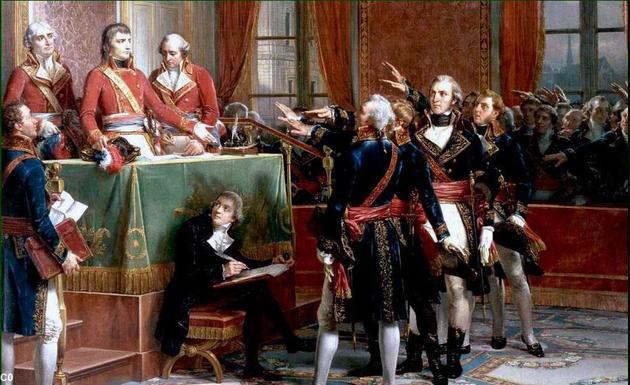 Em 1799, alguns membros da burguesia girondina vão apoiar um golpe de estado para que Napoleão Bonaparte possa assumir  o poder na França.
A Revolução Francesa – The History Channel
https://www.youtube.com/watch?v=0Bj25tH4HPk
Sugestões